Empirické metody v lingvistice5. HODINA (1. 11. 2021)
zimní semestr 2020/2021
pondělí 17:30–19:05
Adam Kříž
ROZHOVOR – využití v lingvistice
> využití
elicitace běžné mluvy
stylové posuny
komunikační akomodace
názory o jazyce a jeho užívání
ROZHOVOR – VÝHODY A NEVÝHODY
> výhody
přímý kontakt s respondentem
kontrola chování respondenta a prostředí (> kontrola druhu a množství dat)
sledování přirozeného jazykového chování
> nevýhody
časově a finančně náročné
(ne)anonymita

> slabiny
málo frekventované jevy, věci objevující se v rozhovorech zřídka
SOCIOLINGVISTICKÉ INTERVIEW
> design původně vytvořen W. Labovem (1966)

> systematická elicitace variace napříč řečovými styly (= doklad o sociolingvistické stratifikaci a jazykové změně; analýzy proměnných v jednotlivých stylech) – klasicky je „zpovídán“ jeden participant

> dvě hlavní části
konverzace (participant nemá ponětí o tom, že by v centru pozornosti stál jazyk)
čtení úryvků textu, seznamu slov a minimálních párů
SOCIOLINGVISTICKÉ INTERVIEW
> konverzační část rozhovoru: 

běžná řeč & pečlivá řeč

otázky řazené do modulů, každý z modulů se zaměřuje na specifické téma

> neuvědomovaná řeč = více přirozená = nestandardní

> snaha rozeznat běžnou a pečlivou řeč
SOCIOLINGVISTICKÉ INTERVIEW – moduly
> Labov, W. (1981): Field methods of the project on linguistic change and variation. In: J. Baugh - J. Sherzer (eds.), Language in Use. Englewood Cliffs: Prentice-Hall.

moduly
tematické bloky, v rámci nichž existují ještě další otázky
bloky vzájemně propojeny na základě souvislosti
začít daným společenstvím a teprve pak k osobnějším věcem
SOCIOLINGVISTICKÉ INTERVIEW – moduly
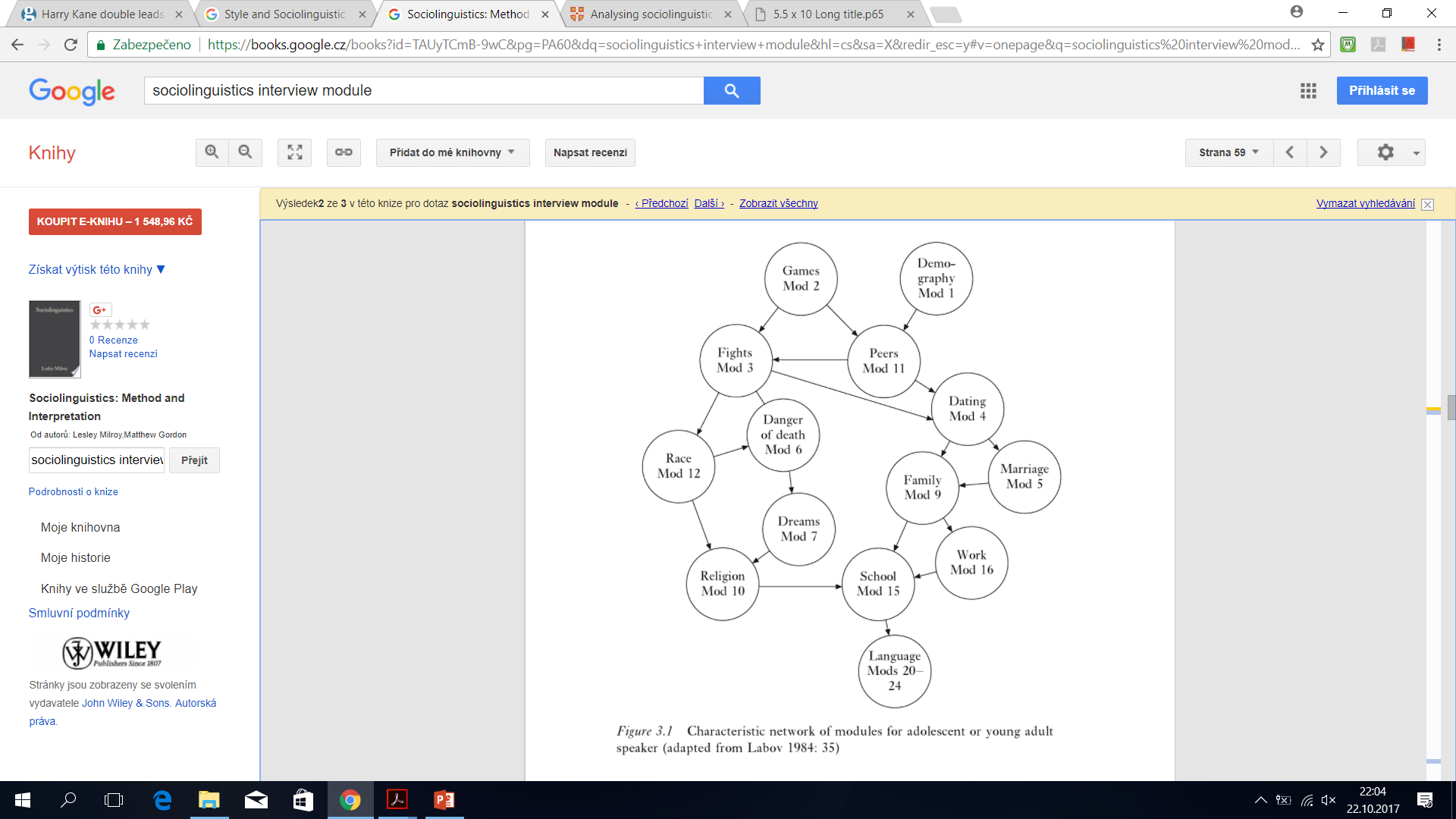 SOCIOLINGVISTICKÉ INTERVIEW
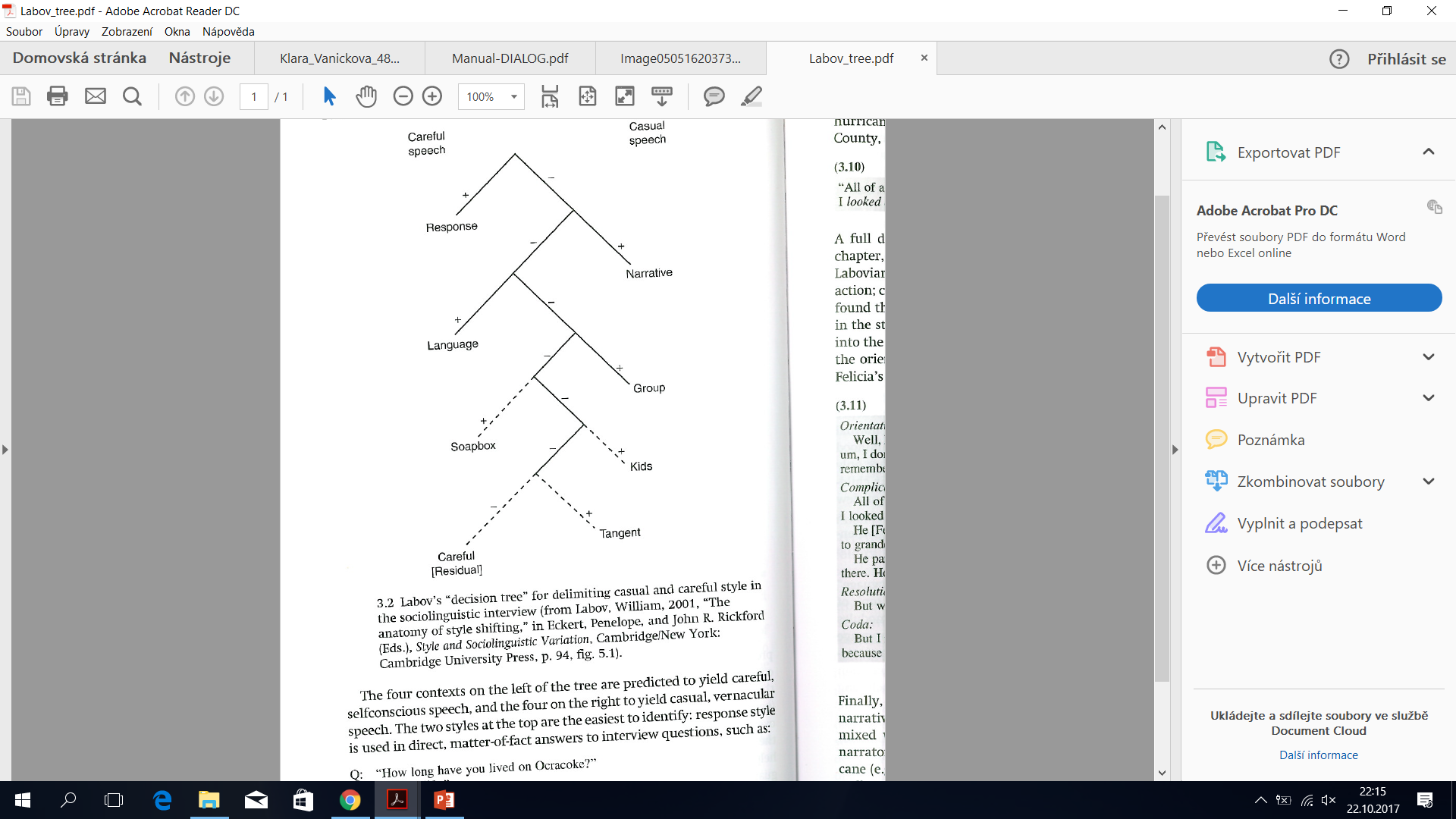 SOCIOLINGVISTICKÉ INTERVIEW - PŘEDPOKLADY
> co je třeba zajistit, abychom byli schopni provést smysluplnou analýzu vybraných jazykových jevů a zároveň byli schopni sledovat běžnou řeč?

nutnost mít dostatek dat: dotazovaný se musí rozmluvit

nutnost překonat paradox pozorovatele
SOCIOLINGVISTICKÉ INTERVIEW – ELICITACE BĚŽNÉ MLUVY
> strategie
modifikovat obsah rozhovoru
pozměnit formát rozhovoru
vztah s respondentem
SOCIOLINGVISTICKÉ INTERVIEW – ELICITACE BĚŽNÉ MLUVY:
> můžeme předpokládat, že při některých otázkách respondenti tolik nehlídají svou mluvu

Tagliamonte, S. (2006)
Zdálo se vám někdy něco, co vás opravdu vyděsilo? Co to bylo?
Byl jste někdy v situaci, kdy jste si říkal, že je s vámi ámen? 
Obvinil vás někdy někdo z něčeho, co jste neudělal? Co to bylo?
SOCIOLINGVISTICKÉ INTERVIEW – ELICITACE BĚŽNÉ MLUVY: Danger-of-death module – uzpůsobení
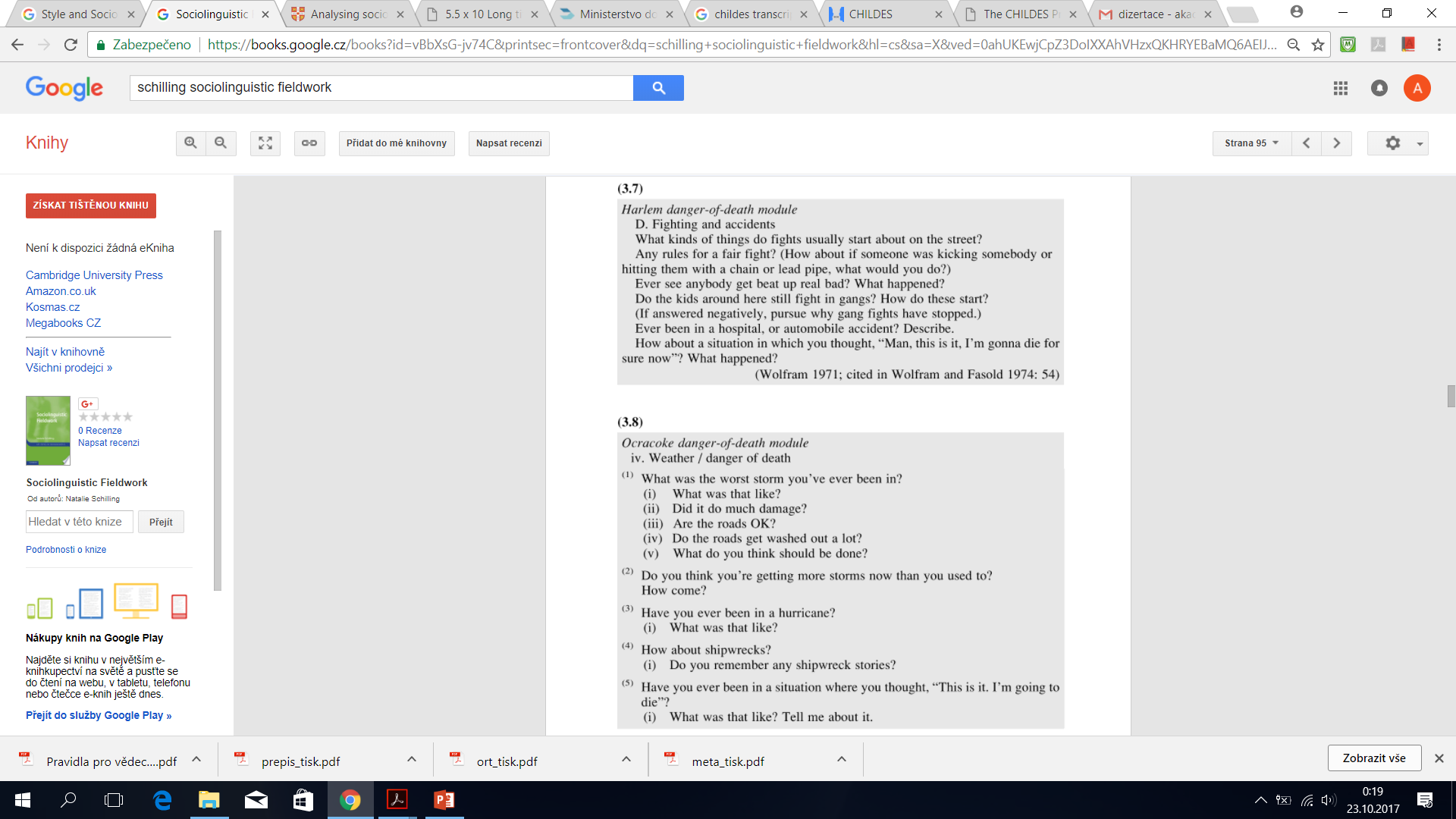 SOCIOLINGVISTICKÉ INTERVIEW – KRITIKA
> řeč ovlivňují i jiné faktory než pozornost věnovaná řeči
> směšování modů jazyka (konverzace vs. čtení úryvků textu)
> identifikace kontextů v Labovově stromě
> zpochybnění konceptu běžné řeči
> performance (neautentičnost) dotazovaného
> ...
SOCIOLINGVISTICKÉ INTERVIEW
> je to právě analýza (cíle, proč jsou data sbírána), co odlišuje sociolingvistické interview od ostatních typů rozhovorů
Různé alternativy tradičního rozhovoru
> skupinové interview

> zahrnutí více tazatelů

> nahrávání spontánní konverzace při různých příležitostech (večeře)

> pořizování nahrávek bez přítomnosti badatele
struktura rozhovoru
> strukturovaný
předem dané otázky a jejich sled

> nestrukturovaný
volně probíhající rozhovor
strukturovaný rozhovor - výhody
> podobný obsah všech rozhovorů

> je o čem mluvit

> kombinace sociologického a lingvistického rozhovoru
rozhovor - NAHRÁVÁNÍ
> zásadní věc

> je třeba
kvalitní diktafon
tiché prostředí
vhodná místnost

Křivan, J. – Zíková, M. (2014): Nahrávání v terénním lingvistickém výzkumu: jak získat kvalitní záznam řeči? Studie z aplikované lingvistiky, 1, s. 65–82.
rozhovor - PŘEPIS
> základní otázky
co přepisovat?
jak to zaznamenávat?

> transkript: 
jednoduchá podoba: co bylo řečeno 
náročnější podoba: věrný zápis toho, jak spolu lidí mluvili, co vše se během hovoru odehrávalo... – vždy redukovaný záznam toho, co se stalo

interpretace události (selektivnost)
nepřepisovat mechanicky, snažit se sledovat sdělovaný obsah
pomůcka pro rozbor jevů v rozhovoru / rozhovor (+ archivace dat)
rozhovor – PŘEPIS: PROBLEMATICKÉ BODY
> otázky, odpovědi na otázky, řeč směrem k lidem / od lidí mimo rozhovor, hovor zpovzdálí, zvuky zpovzdálí
> způsob mluvy (šepot, čtení, tempo, intonace...), pauzy, hezitace, smích, gesta, dění v okolí

> překryvy výpovědí, skákání do řeči, nedořečená slova, nesrozumitelná výslovnost
> pravidla zápisu: psaní spřežek, zkratek, interpunkce, velkých písmen, cizích slov
> co z rozhovoru vymazat?
rozhovor – PŘEPIS: ANONYMIZACE DAT
> veřejné příspěvky se neanonymizují

> skrýt informace o místě a čase
> nahrazené údaje by se měly shodovat s původními v určitých aspektech (délka slova, přízvuk slova, frekvence jmen)
> pokud možno zachovat pohlaví, etnicitu, jména velkých států a měst, vztahy (příbuzní...), adekvátnost přezdívky vzhledem k věku
rozhovor – PŘEPIS: TRANSKRIPT
> různé způsoby
ORAL
CHILDES
konverzační analýza
fonetický přepis
rozhovor – PŘEPIS: TRANSKRIPT
> uvedení kontextu (na začátku vs. na příslušných řádcích)
> hlavička
> označování řádků (problematika se odkazování k daným úsekům)
> délka řádků, kritéria jejich oddělování (téma, nádechy...)
> typ písma (neproporcionální vs. proporcionální)
> značky pro mluvčí a pro věci, které se mají zachytit (oddělení různých rovin situace)
rozhovor – PŘEPIS: hlavička
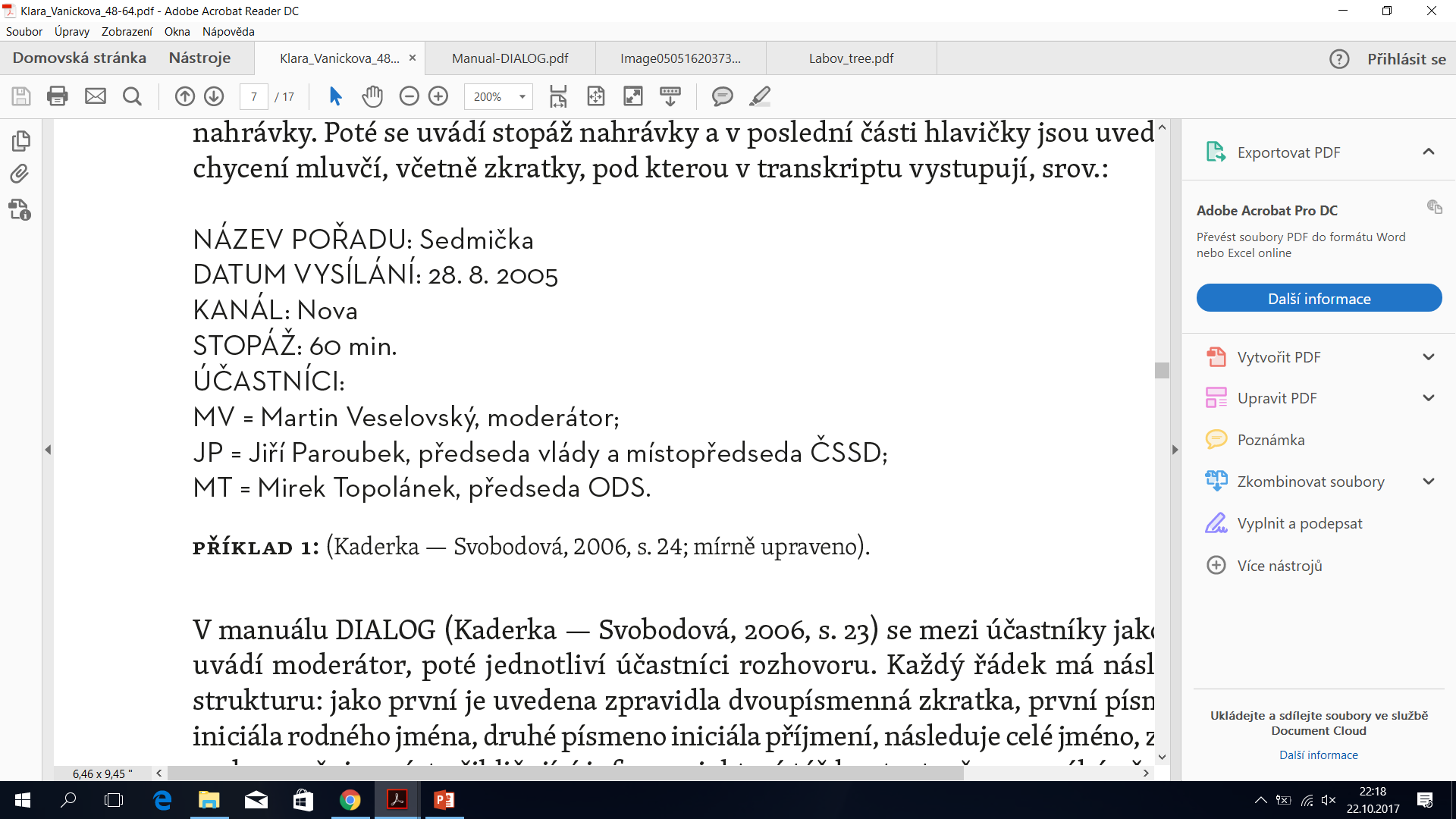 rozhovor – KONVERZAČNÍ ANALÝZA: ZPŮSOB TRANSKRIPCE
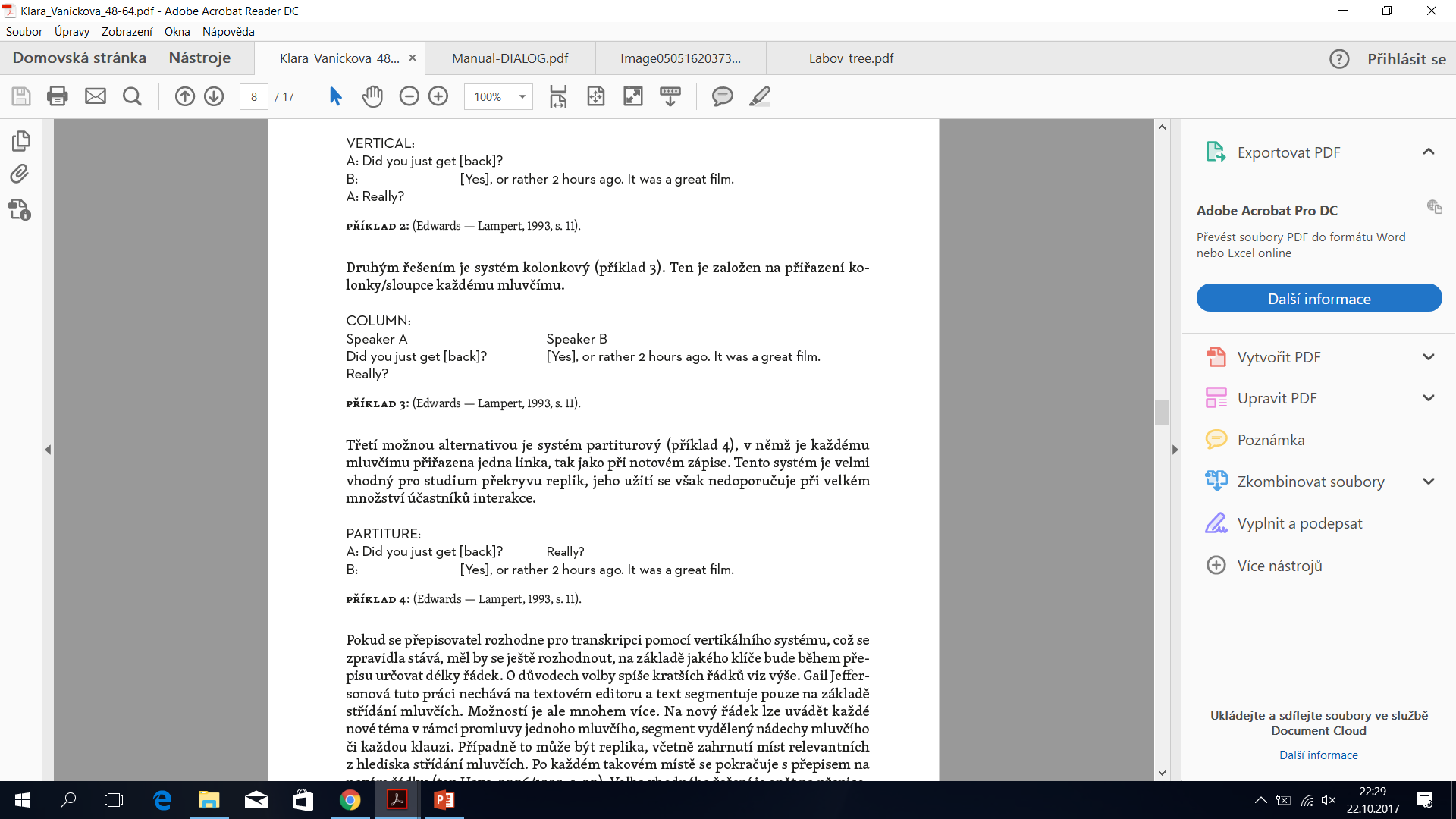 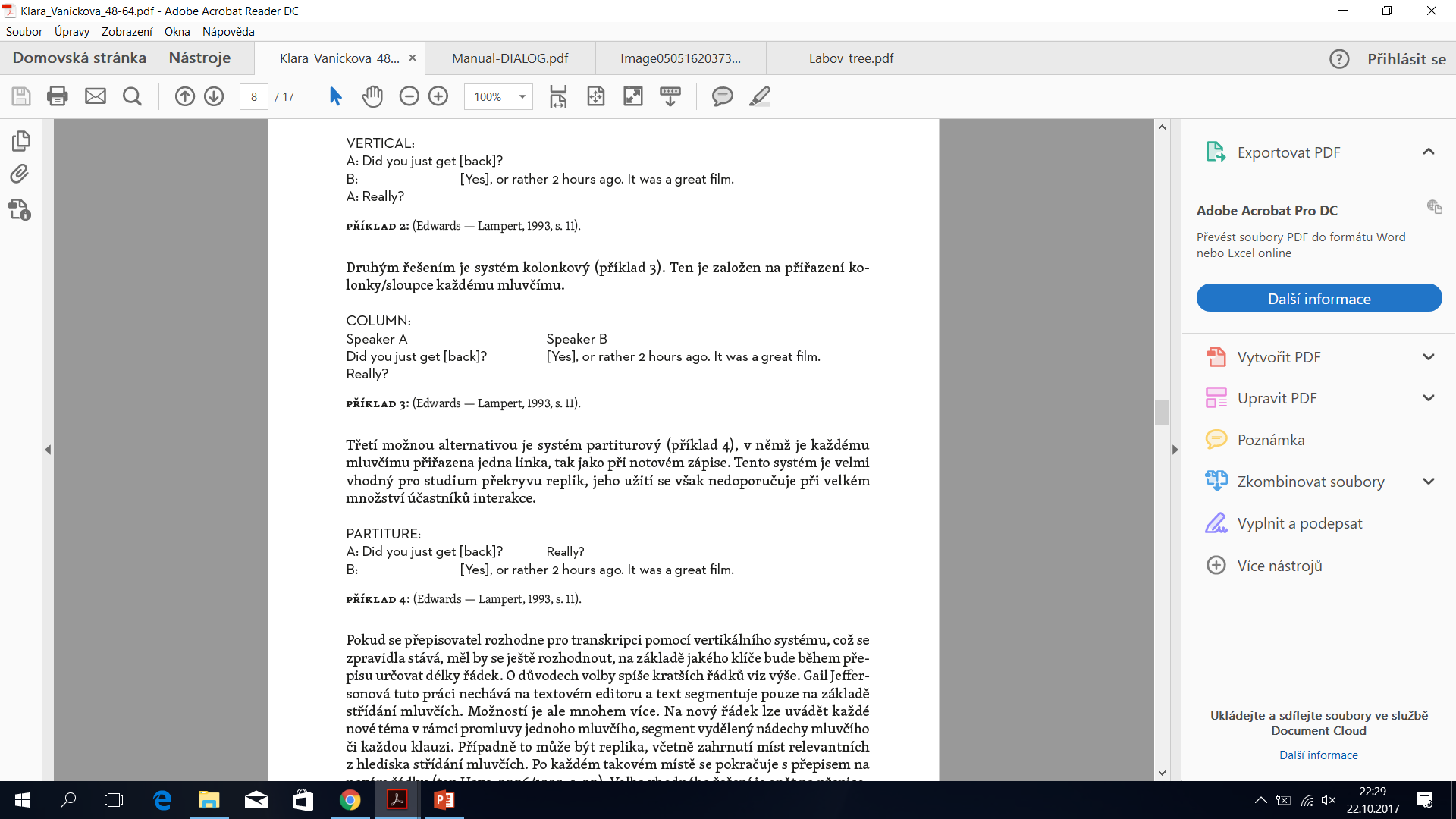 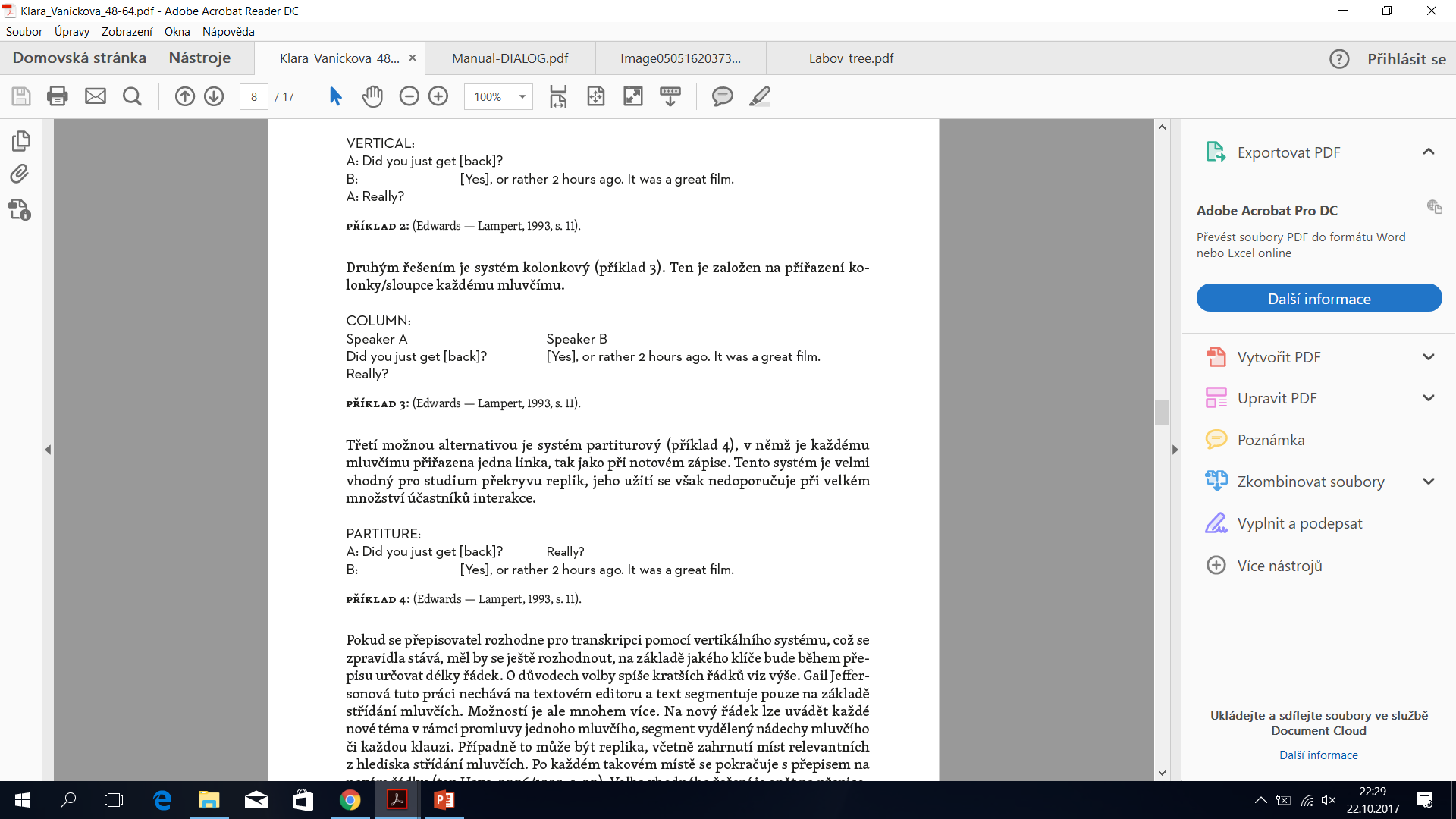 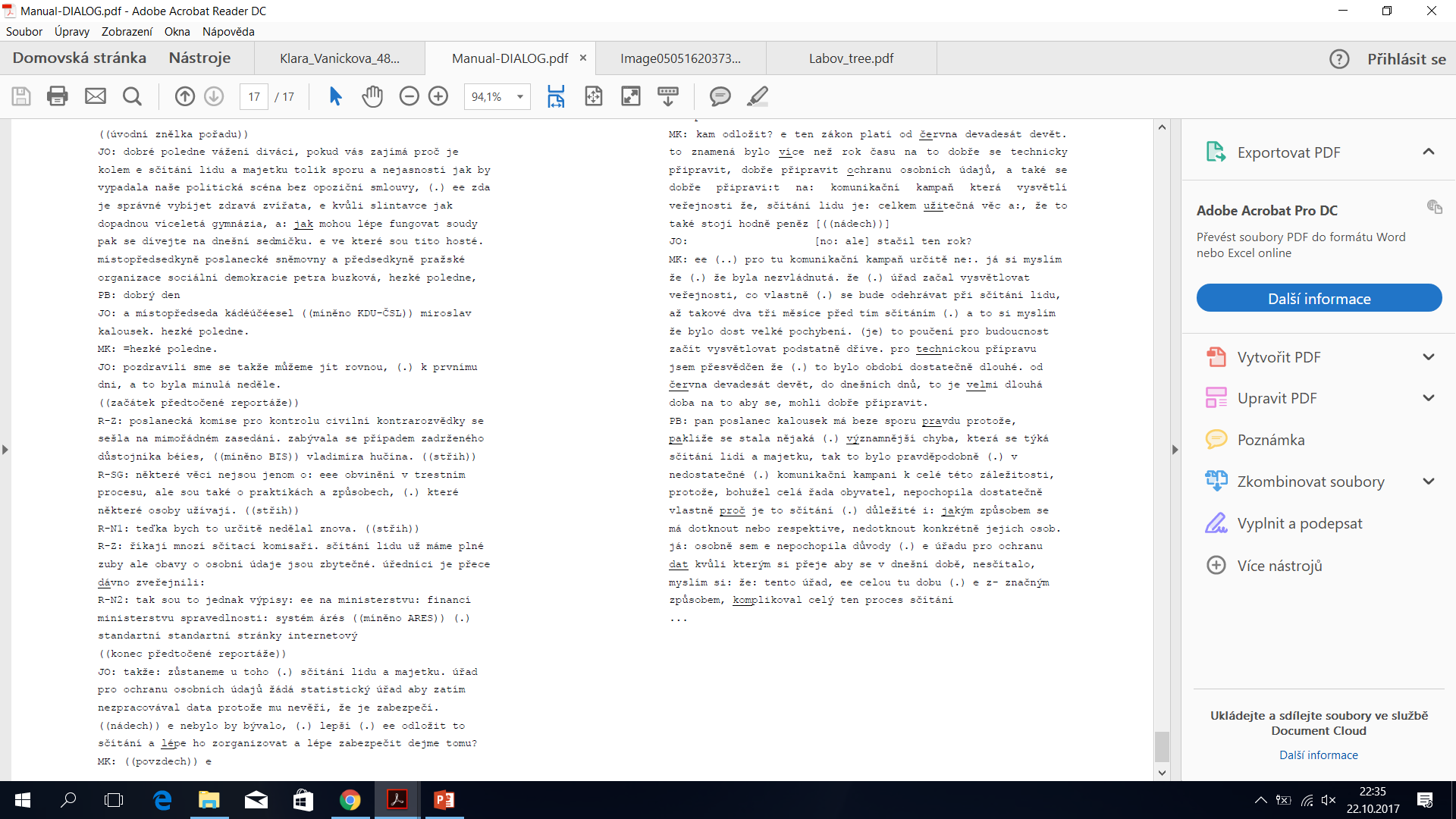 rozhovor –KONVERZAČNÍ ANALÝZA: UKÁZKA
Kaderka – Svobodová (2006): Jak přepisovat audiovizuální záznam rozhovoru? Manuál pro přepisovatele televizních diskusních pořadů. Jazykovědné
aktuality, 43(3–4), s. 18–51.
rozhovor – transkript: ORAL
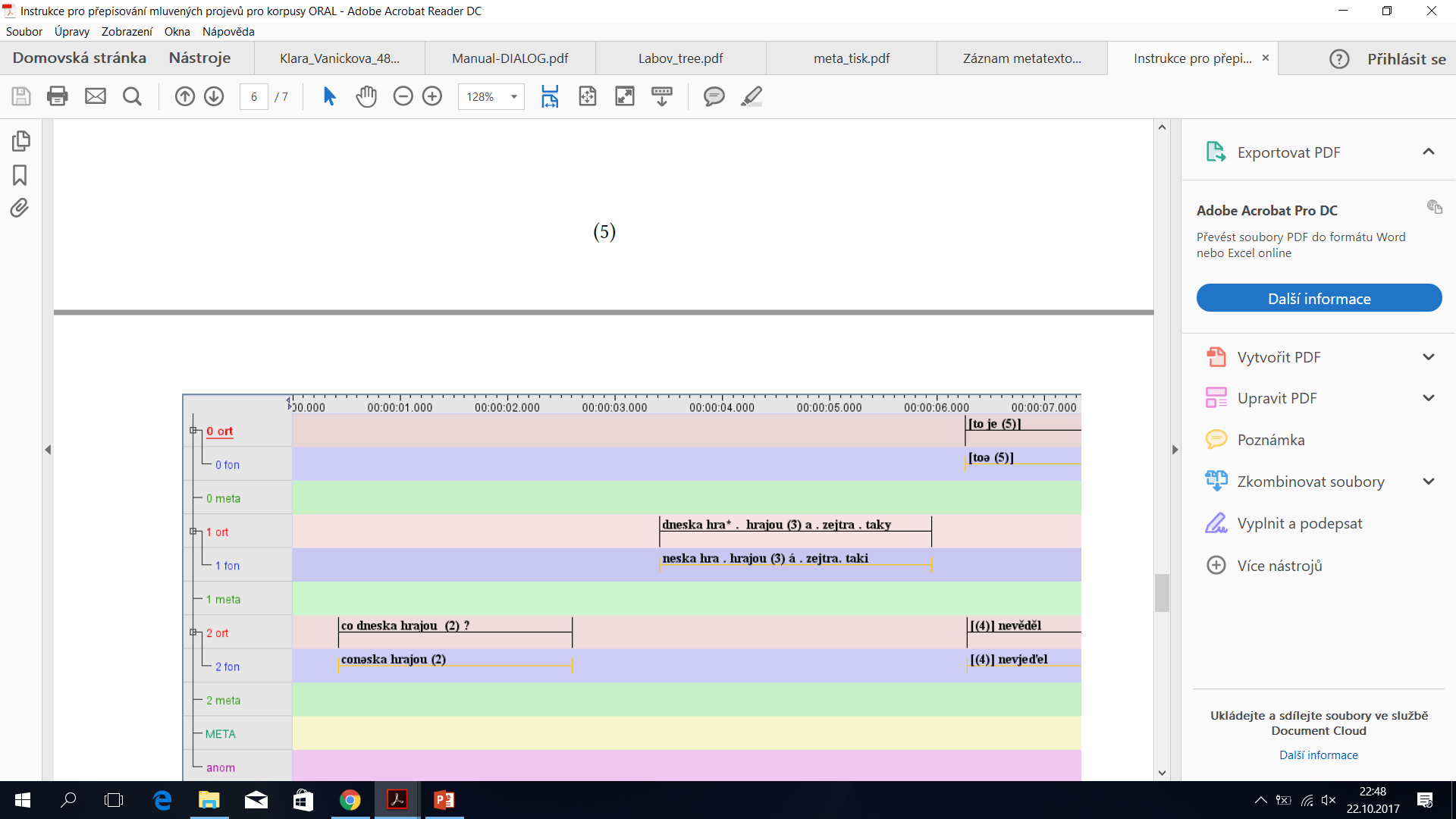 rozhovor – transkript: CHILDES
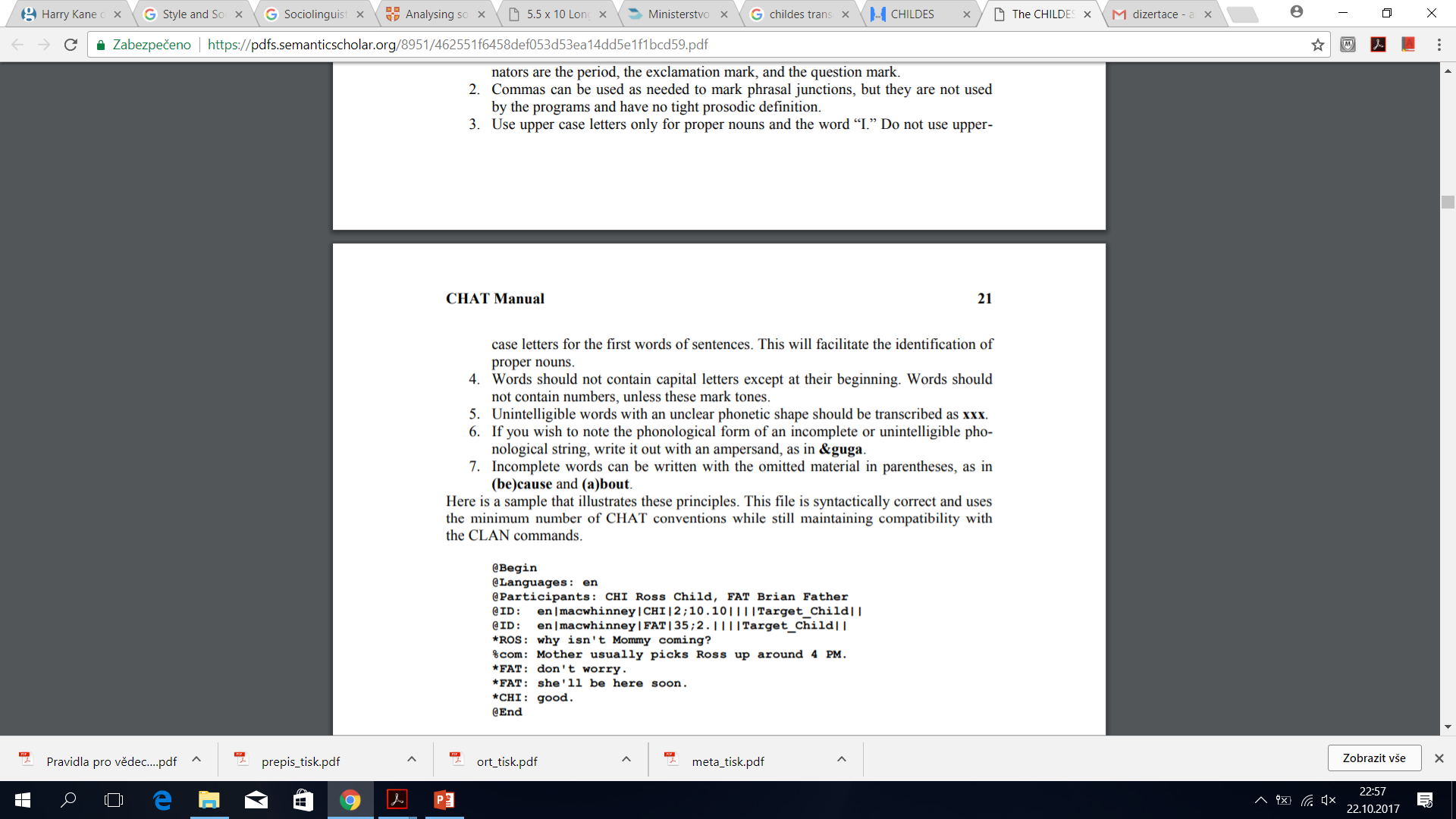 rozhovor – transkript: CHILDES
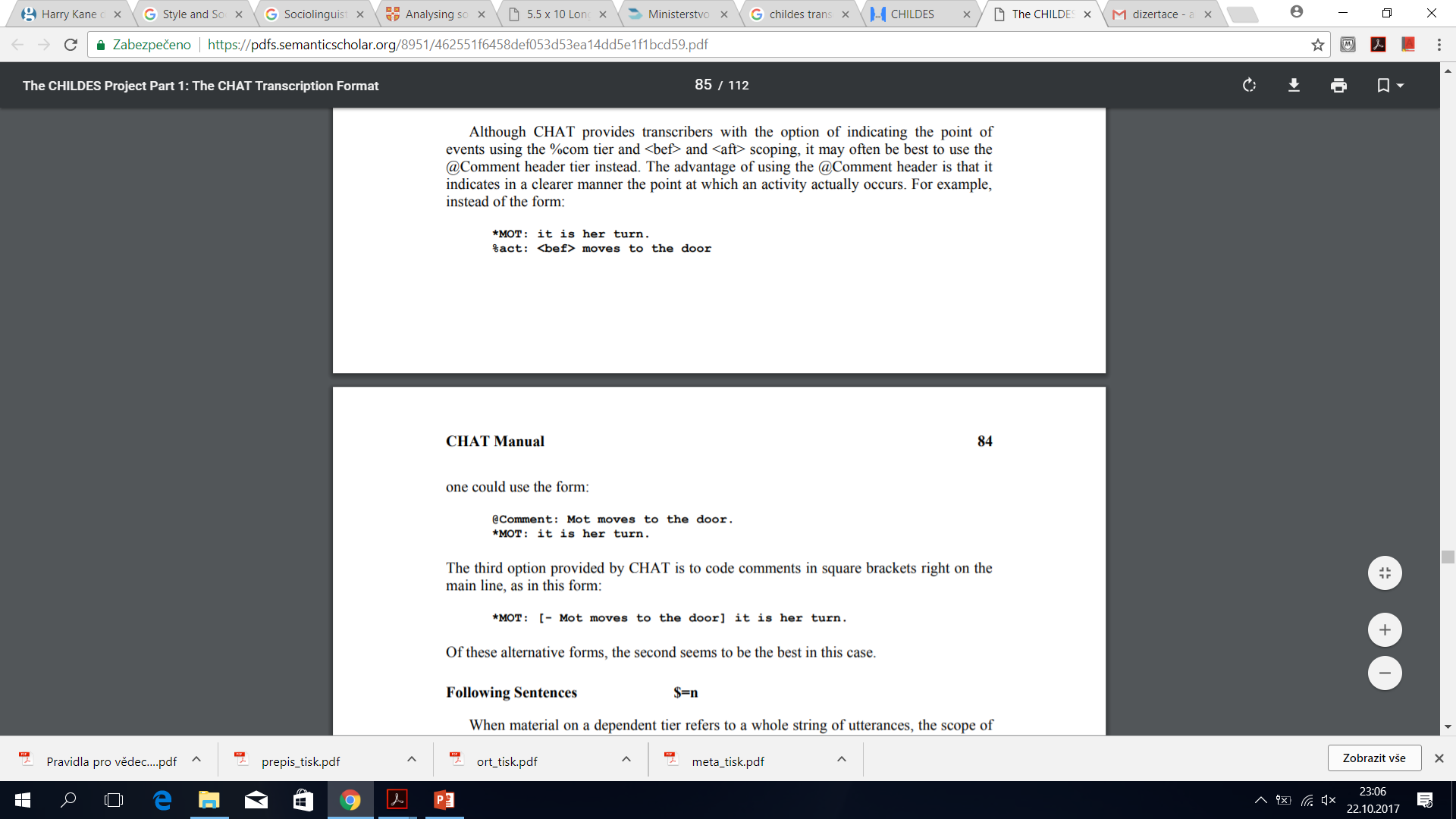 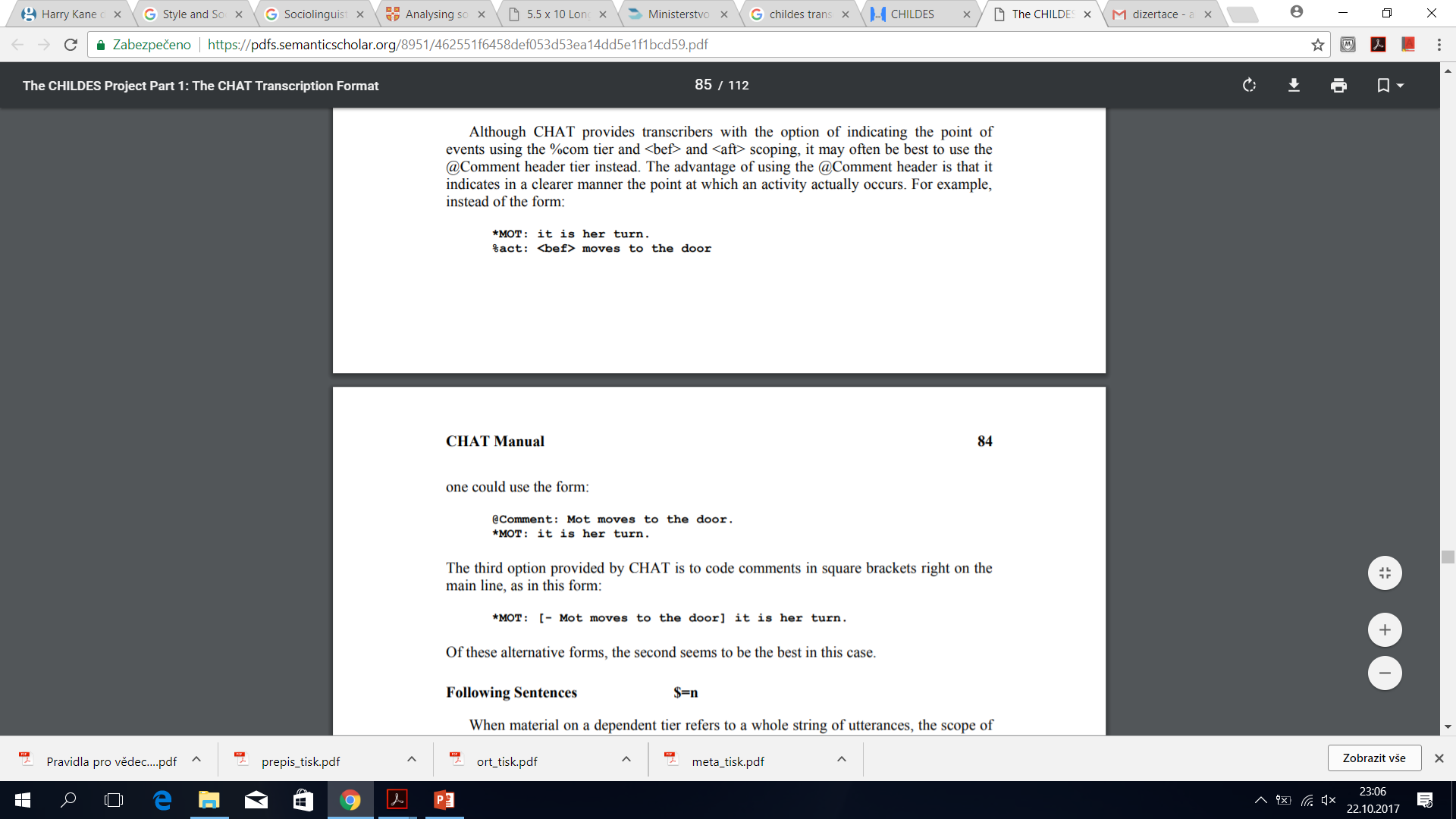 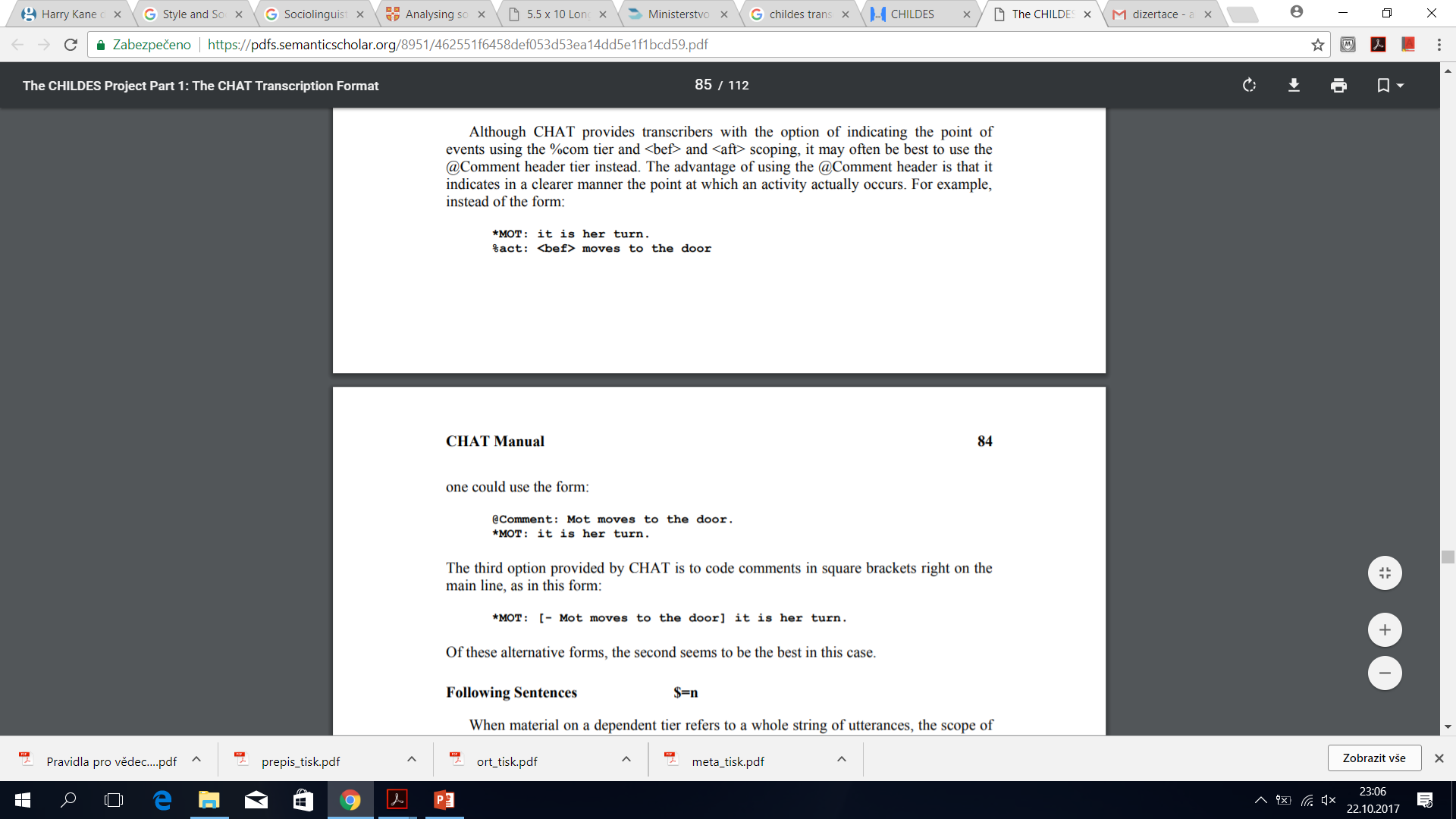 rozhovor – transkript: ZE ZÁSAD PRO PŘEPIS DIALEKTICKÝCH ZÁPISŮ
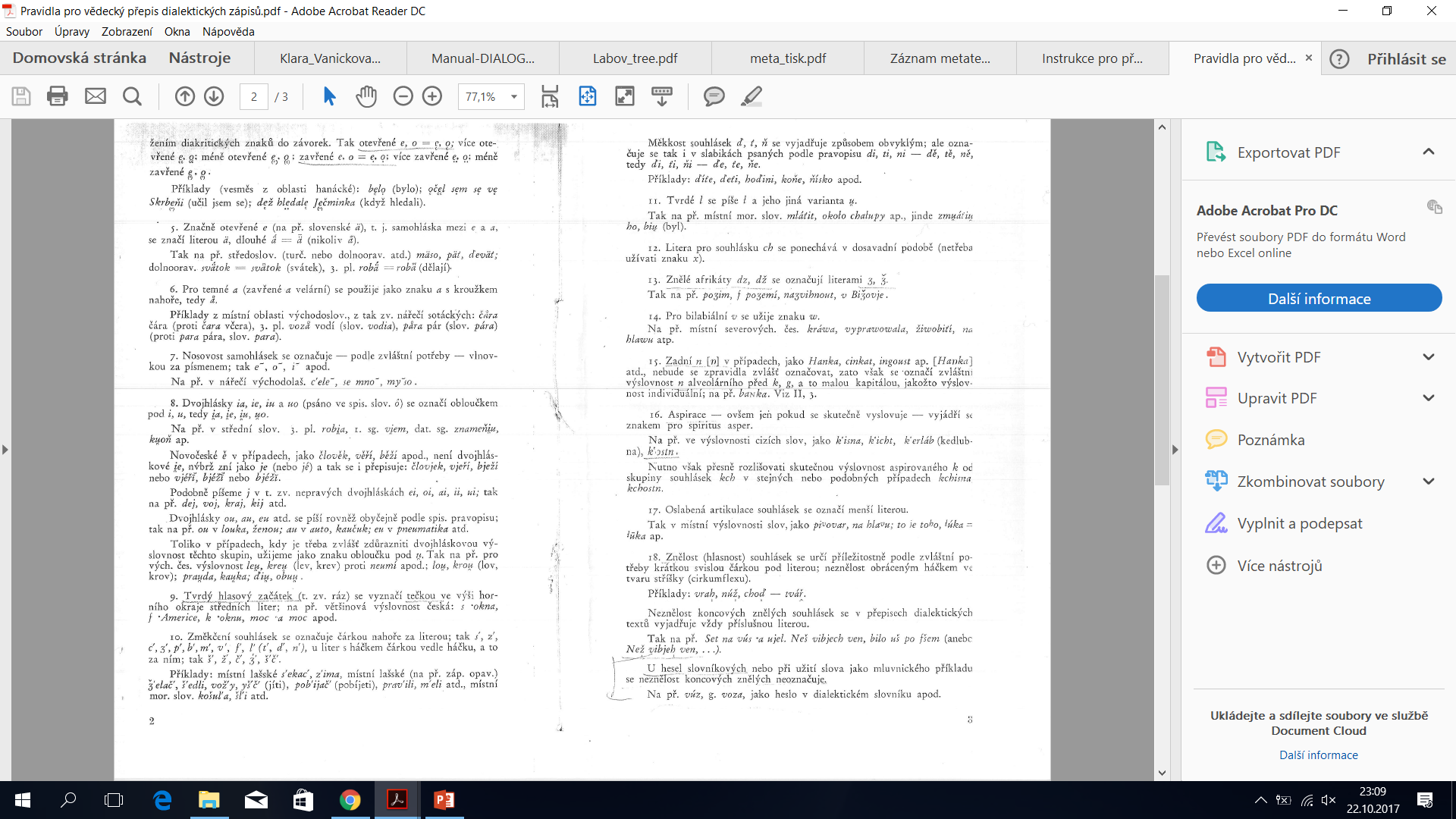